Integration
Twitter: @Owen134866

www.mathsfreeresourcelibrary.com
Prior Knowledge Check
Teachings for 
Exercise 13A/B
Integration
Integration is the reverse process of differentiation.

 Lets think about the process forwards and backwards…
Differentiating
Integrating
Function
Function
Multiply by the power
Divide by the new power
So integrating 2x should give us x2, but we will be unsure as to whether there is a constant, and what it might be…
Reduce the power by 1
Increase the power by 1
Gradient Function
Gradient Function
What if we had to integrate 2x?
13A/B
Integration
Mathematically speaking…
Integration is the reverse process of differentiation.
Integrating
Function
The power has been increased by 1, then we divide by it
Divide by the power
Increase the power by 1
Gradient Function
This is exactly the same, just with Lagrange’s notation
13A/B
Integration
Example Questions
Integrate the following:
a)
Increase the power by one, and divide by the new power
DO NOT FORGET TO ADD C!
b)
Increase the power by one, and divide by the new power
DO NOT FORGET TO ADD C!
13A/B
Integration
Example Question
Integrate the following:
Integrate each part separately
Simplify terms if possible
13A/B
Integration
Integration is the reverse process of differentiation.

You also need to recognise and use the proper notation for integration.

The symbol ∫ is used for this.

If you have several terms to integrate, you can do them all separately (like with differentiation)
Equals the original function, plus a constant
The integral of…
The gradient function (in this case)
13A/B
Integration
Integration is the reverse process of differentiation.
Example Question
Find:
Integrate each part separately
Simplify the fractions
13A/B
Integration
Integration is the reverse process of differentiation.
Example Question
Find:
Integrate each part separately
13A/B
Integration
Integration is the reverse process of differentiation.
Example Question
Find:
Integrate each part separately
Simplify the fractions
p and q2 should be treated as if they were just numbers!
13A/B
Integration
Example Question
Find:
Split up the fraction
Rewrite terms as powers
Now integrate all terms. Don’t forget c
Simplify
Rewrite again!
13A/B
Teachings for 
Exercise 13C
Integration
You can find the equation of a function from its gradient function, if you are given a point which it passes through

You have seen previously that integrating allows us to find the formula for the original equation, from the gradient function.



The issue is, there will be in infinite number of curves for this gradient function…

For example…
Integrate
At this stage, c could be any value. Imagine it was 1, or -5
x = 1
Although these curves are different, their gradients are same for every value of x, which is why they have the same gradient function
13C
Integration
You can find the equation of a function from its gradient function, if you are given a point which it passes through

If we know a coordinate on the original line though, we can find the value of c and hence, the equation of the original line
13C
Integration
Example Question
You can find the equation of a function from its gradient function, if you are given a point which it passes through

If we know a coordinate on the original line though, we can find the value of c and hence, the equation of the original line
The curve X with equation y = f(x) passes through the point (2,15). Given that:
Find the equation of X.
Integrate
Sub in (2,15)
Work out each fraction
Add the fractions together
Work out c
13C
Integration
Example Question
The curve X with equation y = f(x) passes through the point (4,5). Given that:


Find the equation of X.
You can find the equation of a function from its gradient function, if you are given a point which it passes through

If we know a coordinate on the original line though, we can find the value of c and hence, the equation of the original line
Split into 2 parts
Write in the form axn
Integrate
Rewrite
13C
Integration
Example Question
The curve X with equation y = f(x) passes through the point (4,5). Given that:


Find the equation of X.
You can find the equation of a function from its gradient function, if you are given a point which it passes through

If we know a coordinate on the original line though, we can find the value of c and hence, the equation of the original line
Rewrite for substitution
y = 5, x = 4
Work out each part carefully
Calculate c
13C
Teachings for 
Exercise 13D
Integration
You can calculate the value of an integral between two limits. This is called a definite integral.

An indefinite integral gives you a function, whereas a definite integral gives you a final value

In this section you will see how to calculate a definite integral

Next lesson you will see what this is for!
Integrate the function and write using a squared bracket
Substitute 2 and 1 into the function separately, and subtract
Calculate
Note that when calculating a definite integral, you do not need to include c!

 If you did, you would only end up with c – c in the 3rd stage above…
13D
Integration
You can calculate the value of an integral between two limits. This is called a definite integral.

So the three steps are:
Square the bracket (keep the integral notation)
Integrate and write using squared brackets
1) Write the integral with its limits
Rewrite
2) Integrate the function and write using square brackets
Sub in 1 and 0
Calculate
13D
Integration
Integrate and use a squared bracket
Simplify
Sub in the values and subtract
Simplify
Rearrange
Divide by 4
Factorise
Calculate answers
13D
Teachings for 
Exercise 13E
Integration
Definite integration can be used to find areas under curves

We are trying to find a formula for the area between a curve and the x-axis, up to a value of x which has been decided

On the graph to the right, let A be the area between the curve and the x-axis, up to a value x.

If we add a small increase to x, it will add a small increase to the area

We can write expressions for the coordinates on the line

The increase in area will be somewhere between the areas of two different rectangles, as shown…
13E
Integration
Definite integration can be used to find areas under curves

So now we have established that the area is somewhere in the interval below, which can be manipulated.
There is only one logical conclusion here…
13E
Integration
Definite integration can be used to find areas under curves

So far we have shown that the area between a curve and the x-axis is based on integrating the function:


However, there is a small issue.

The area could be infinite, depending on the shape of the curve.

The only way we can calculate a specific value is to find the difference between the answers for two values of x, as shown…
13E
Integration
Definite integration can be used to find areas under curves

So far we have shown that the area between a curve and the x-axis is based on integrating the function:
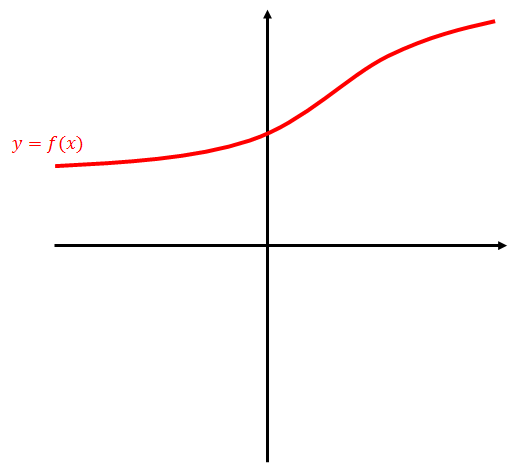 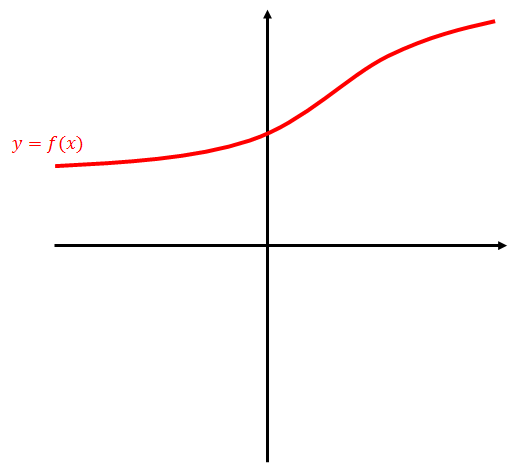 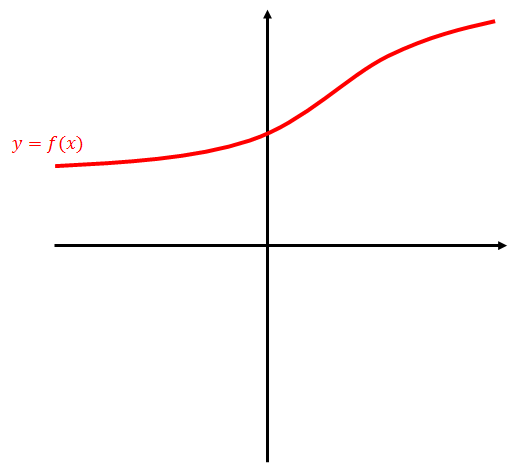 The letters a and b are usually used to represent the values for x at each point…
The area between two limits is given when we take the value gained when integrating and substituting b, and subtract the value gained when subtracting a
13E
Integration
13E
Integration
20
4
-5
Sub in limits and subtract
Integrate and use a square bracket
Calculate
13E
Integration
Definite integration can be used to find areas under curves
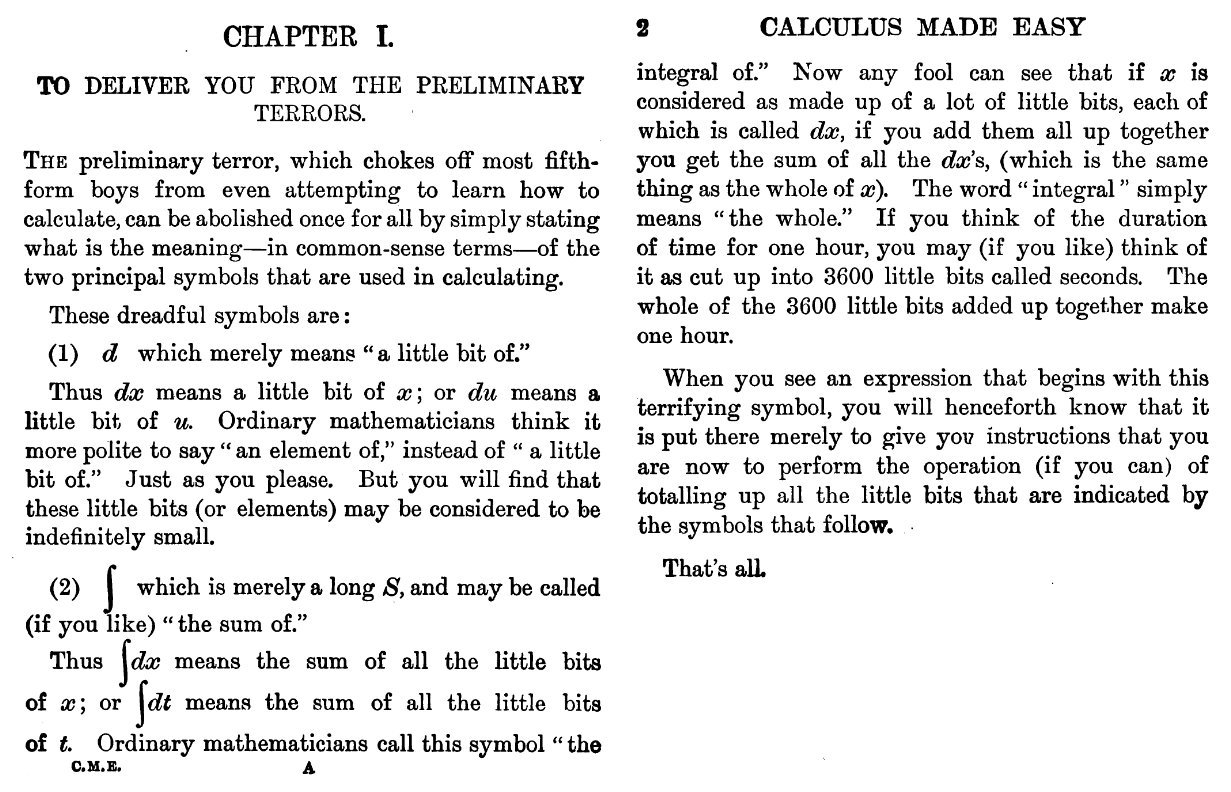 13E
Teachings for 
Exercise 13F
Integration
3
0
Expand the bracket
Integrate and use a square bracket
Sub in values and subtract
Calculate
The magnitude of the number is the area
13F
Integration
-3
1
0
13F
Integration
-3
1
0
Expand the brackets
Integrate and use a square bracket
Sub in values and subtract
Calculate
We need the magnitude only
13F
Integration
-3
1
0
Expand the brackets, integrate and use a square bracket (you can use the information you have from the previous integral to speed this up)
Sub in values and subtract
Calculate
13F
Integration
-3
1
0
13F
Integration
-3
1
0
Expand the brackets
Sub in values and subtract
Integrate and use a square bracket
Calculate
Notice that this answer is different
 The negative area has been subtracted, rather than added on
13F
Teachings for 
Exercise 13G
Integration
You can use definite integration together with areas of trapeziums and triangles to find the area between a curve and another line.
There are 2 ways to find the area between a curve and a line (that does not include the x-axis, for example)
y
x
a
b
y
y
Subtract…
x
x
a
a
b
b
13G
Integration
You can use definite integration together with areas of trapeziums and triangles to find the area between a curve and another line.
One way is to calculate the integral of y1 between the limits a and b, then subtract the integral of y2, between limits a and b…
y
This can be combined into a single integral
x
a
b
With this method, it is very important that you perform the subtraction the correct way round!

The limits for both areas need to be the same for this to work!
13G
Integration
You can use definite integration together with areas of trapeziums and triangles to find the area between a curve and another line.
One of the ‘curves’ will often be a straight line

This will usually make a shape such as a triangle/trapezium or rectangle

You can work out its area without needing an integral

Then find the area under the curved part using integration, and subtract one from the other…
y
x
a
b
13G
Integration
y
x
3
0
4
First, you need to know the x-coordinates where the lines cross

Set the equations equal to each other…
Expand the bracket
Subtract x from both sides
Factorise
13G
Integration
y
x
3
0
4
Method 1…
Sub in the equations (in this case curve subtract straight line) and the limits
Simplify
Now integrate and use a square bracket
Sub in limits and subtract
Calculate
13G
Integration
y
y
x
x
3
0
4
3
0
Method 2…
 Area under the curved line, subtract the triangle…
Expand brackets and include limits
Integrate and use a square bracket
Sub in limits and subtract
Calculate
13G
Integration
y
y
(3,3)
x
x
3
0
4
3
0
Method 2…
 Area under the curved line, subtract the triangle…
Sub in values
Calculate
13G
Integration
The shaded region OAC will be equal to triangle OBC subtract region ABC…

We need to know the x-coordinate at B…
Expand the bracket
Subtract 2x
Factorise
y
C
(5,10)
O
B
A
x
3
5
13G
Integration
Area of the triangle OBC
Sub in values
Calculate
y
C
(5,10)
O
B
A
x
3
5
13G
Integration
Area of the region ABC

 Integrate the curve and use the limits 3 and 5
Expand the bracket
Integrate and use a square bracket
Sub in limits and subtract
y
C
Calculate
(5,10)
O
B
A
x
3
5
13G
Integration
Area of the region ABC

Triangle OBC – region ABC
y
C
(5,10)
O
B
A
x
3
5
13G